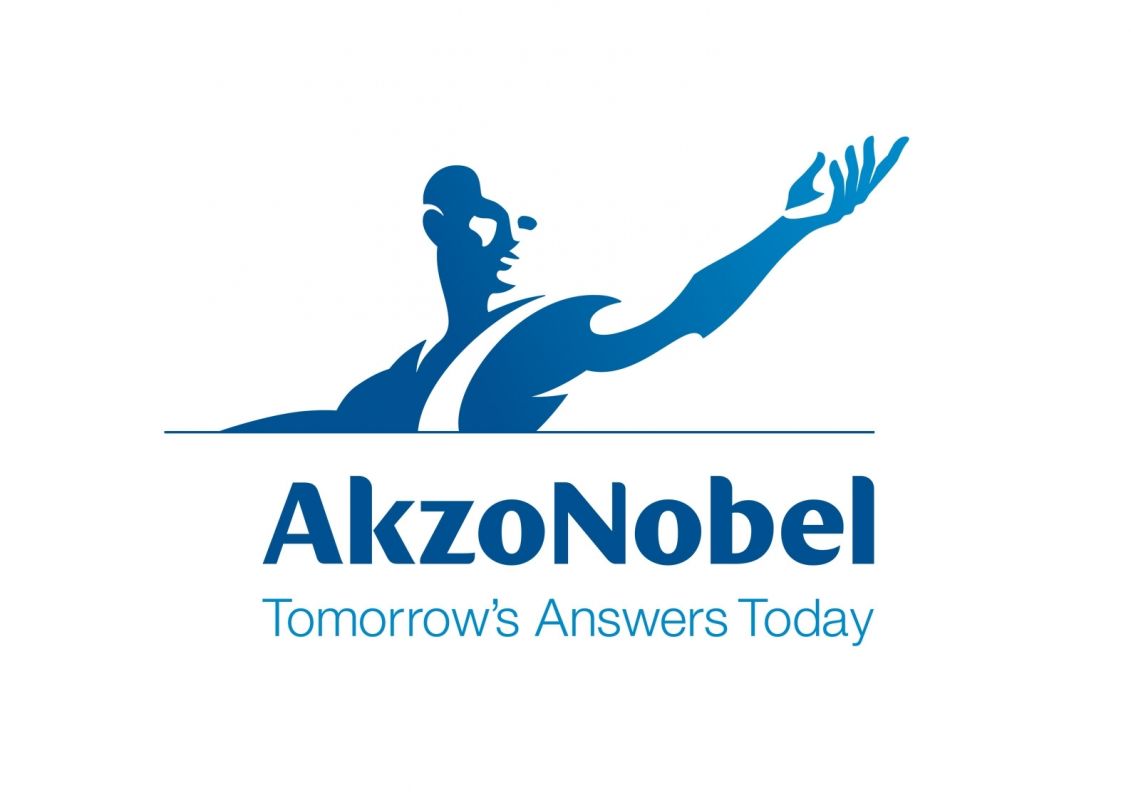 Лаборатория для подбора цвета  SIKKENS
Коммерческое предложение
SIKKENS быстро наносится и сохнет
Вы сможете ремонтировать больше автомобилей за меньшее время при неизменно превосходном качестве конечного результата
Преимущества
Ежедневное обновление базы формул
Спектрофотометр исключает необходимость приобретения цветовой документации
Сокращение времени на колеровку
Нанесение в два слоя
Цветовая док-я с реальным нанесением
Бесплатное обучение и техническая поддержка
Программа Mixit с визуализацией цвета
Точность в подборе цвета
Возможность ведения учета расхода тонеров в программе
Стартовый комплект
67 пигментов ( включая 5 ксирал.) = 89 литров  +   10 л разбавителя
Стандартное оборудование
Смесительная установка (94 места) – 1 шт.
Крышки –  8 шт. (3,75 л) + 59 шт.  (1,0л)
Весы – 1 шт.
Спектрофотометр
Сокращение времени на колеровку
Цветовая документация ColorScala Pro
Реальное нанесение цветовых образцов, сгруппирована по маркам автомобилей. Каждая страница веера содержит только один образец цвета, что облегчает идентификацию.
Лампа колориста DESKTOP LIGHTBOX
максимально точное воспроизведение дневного спектра в зависимости от времени суток и состояния неба
DEVILBISS
Набор краскопультов база+лак
Цены
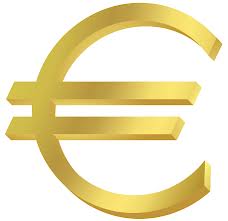 АКЦИОННОЕ ПРЕДЛОЖЕНИЕ

Действует до 20.12.2014 года

При покупке  Стартового комплекта пигментов, оборудования + спектрофотометр + шкаф колориста Комплект краскопультов Devilbiss база-лак в подарок!
Цена в Евро 
Стартовый комплект пигментов и разбавитель     5998.00 Оборудование                                                                  1650.00
                                                                                _____________ 
                                                                     Итого:  7648.00 

Спектрофотометр                                                   4000.00
Цветовая документация  -                                            1400.00
Шкаф колориста                                                      420.00
Комплект краскопультов Devilbiss  база+лак         620.00
Как мы работаем
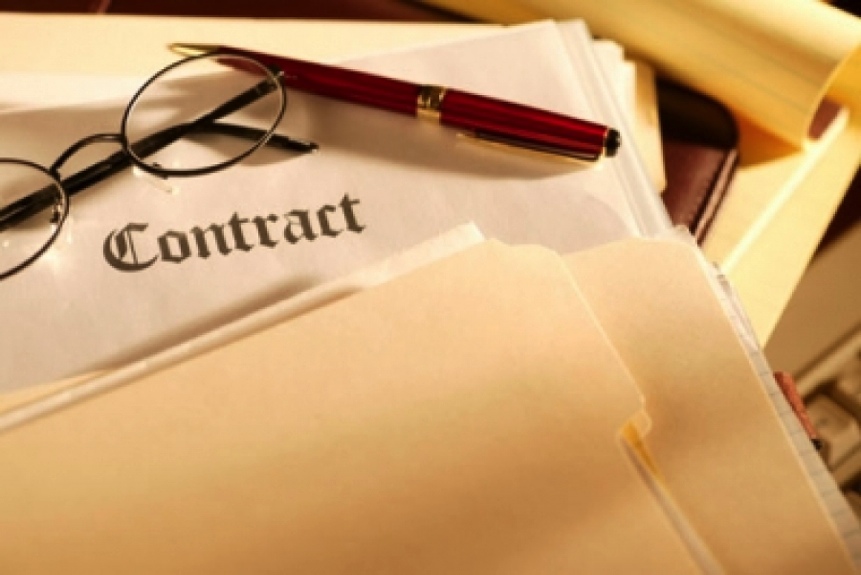 Партнерский договор на долгосрочное сотрудничество
Логистическое сопровождение
Обучение и помощь на рабочем месте бесплатно
Обучение в учебном центре с выдачей сертификата бесплатно
Программы обучения регулярно обновляются
Доставка до склада покупателя
Регулярные еженедельные поставки  
Ежедневное обновление базы данных
Наши контакты
Официальный дистрибьютор Akzo Nobel
ООО «АВТОЭМАЛЬ»
г.Ульяновск, ул. Робеспьера, д.114
тел.: 8(8422) 24-23-57